Муниципальное автономное дошкольное образовательное учреждение города Нижневартовска детский сад №37 «Дружная семейка»
Программа по духовно-нравственному воспитанию детей старшего дошкольного возраста 
«Добрый мир»
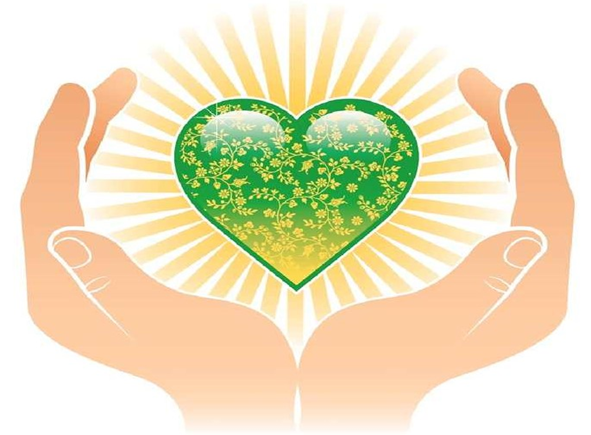 Актуальность и проблема духовно-нравственного воспитания
В настоящее время воспитание детей стало более сложным из-за быстрого темпа жизни, 
экономических проблем и социальных изменений. Дети сталкиваются с большим 
количеством информации и влияний из разных источников, что может оказывать 
негативное воздействие на их эмоциональное, психологическое и моральное состояние.
Духовно-нравственное воспитание помогает детям развивать чувство ответственности, 
справедливости, уважения к другим людям и окружающей среде. Оно также способствует 
формированию у детей духовных ценностей, которые помогают им понимать свою жизнь 
и место в мире.Кроме того, духовно-нравственное воспитание способствует формированию
личности ребенка, которая будет уметь правильно принимать решения, решать конфликты, 
проявлять эмпатию и сострадание к другим людям.
Цель Программы:
формирование у детей ценностных ориентиров и нравственных норм, основанных на 
культурно- исторических и духовно-нравственных, патриотических и общечеловеческих принципов.
Задачи: 
Сформировать в каждом ребенке общечеловеческие ценности, добродетели: любовь к ближнему, сострадание, справедливость, гражданственность, веру в прекрасное, ответственность, этическую культуру, нравственные устои.
Пробудить все силы, присущие человеку: физические, умственные, этические, эмоциональные, эстетические.
Сформировать человеческие устои, понимание добра и зла.
Не приспособить ребёнка к потребностям общества, а сформировать у него умение ориентироваться в обществе, воспитать человека-творца - гражданина.
Сформировать культуру общения.
Воспитать потребность в созидательной деятельности, творческом развитии, положительном отношении к труду как средству самоутверждения.
Развивающая предметно-пространственная среда ДОУ
Развивающая среда в группе по духовно-нравственному воспитанию
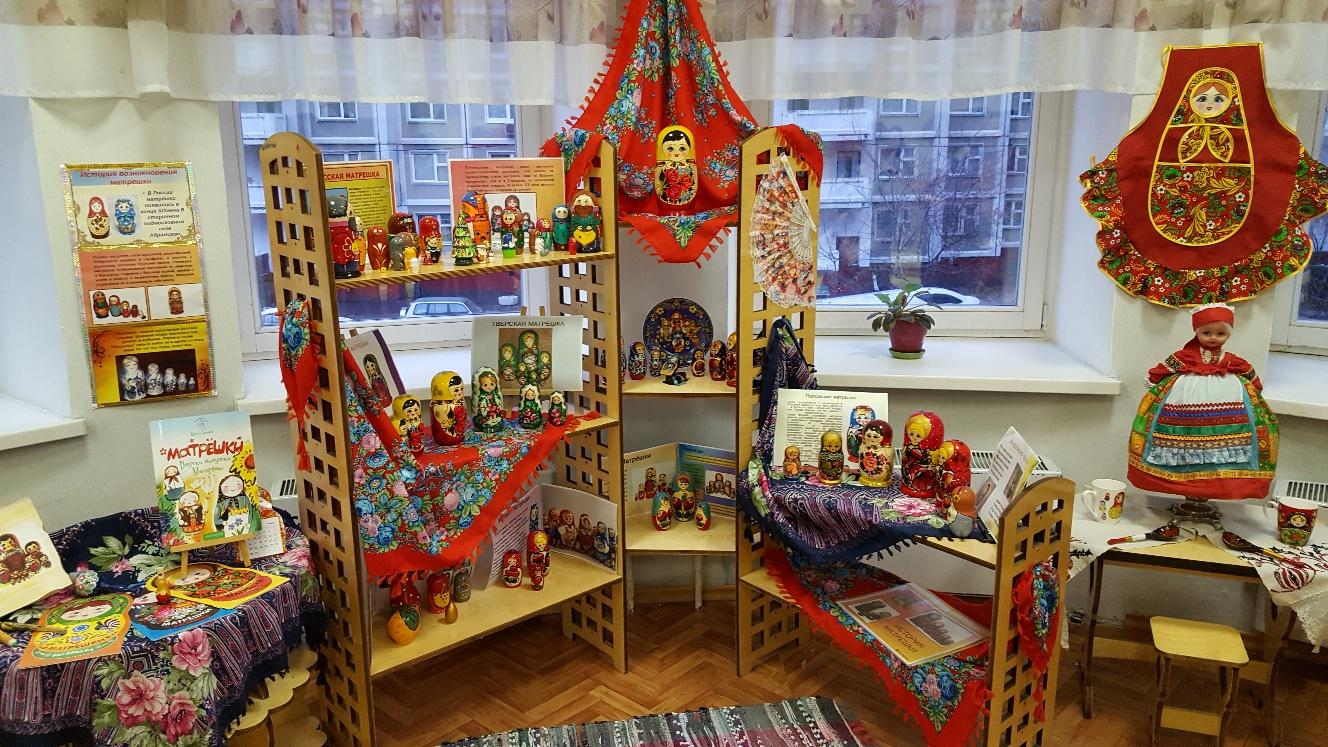 Мой дом,
 моя семья, мои друзья
Добро и зло, любовь 
и вера
Блоки
Моя Югра
Моя Россия
Музей боевой славы
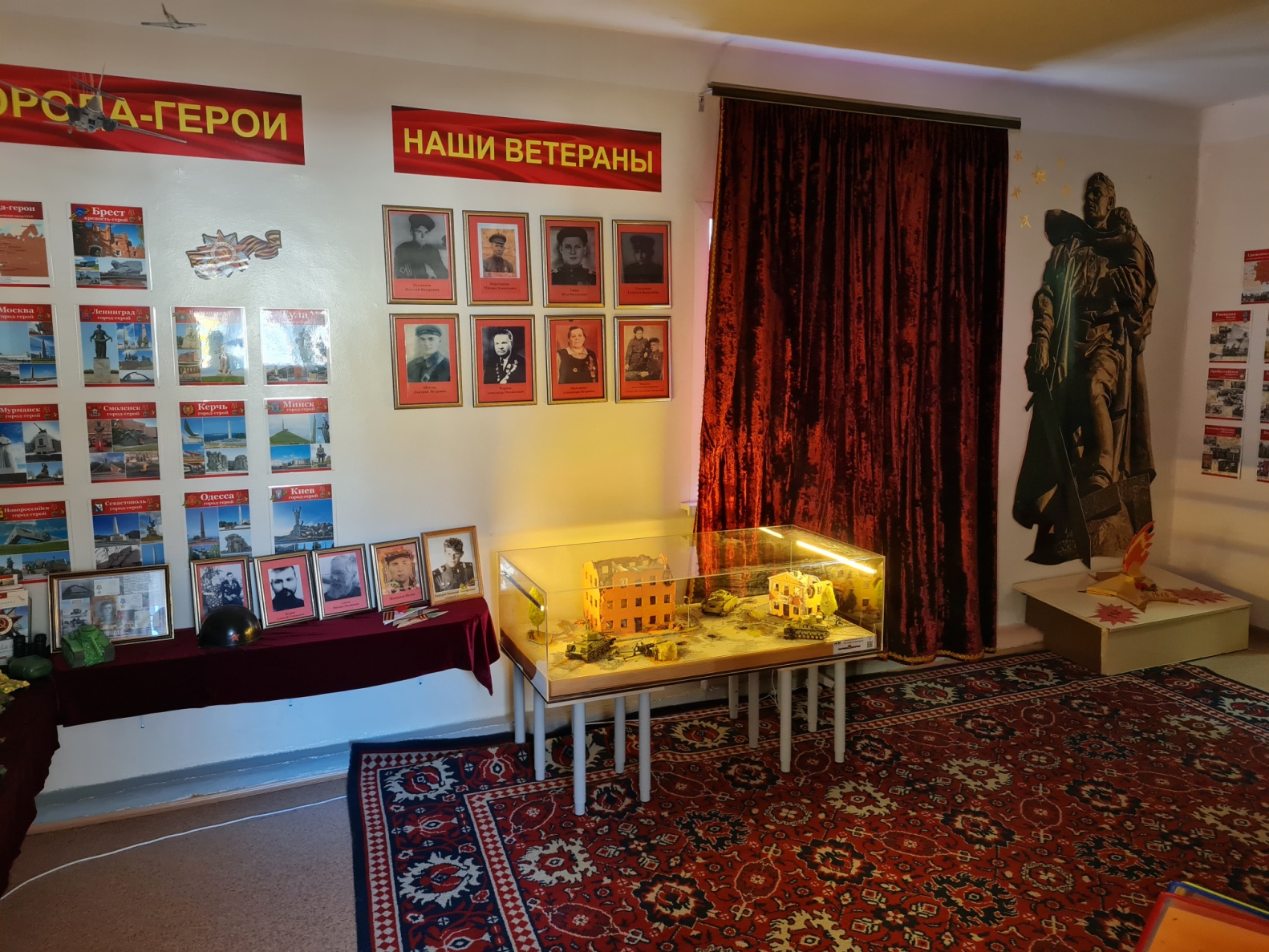 Цель музея: Расширить и обобщить знания детей об истории Великой Отечественной Войны и способствовать воспитанию у дошкольников основ музейной культуры
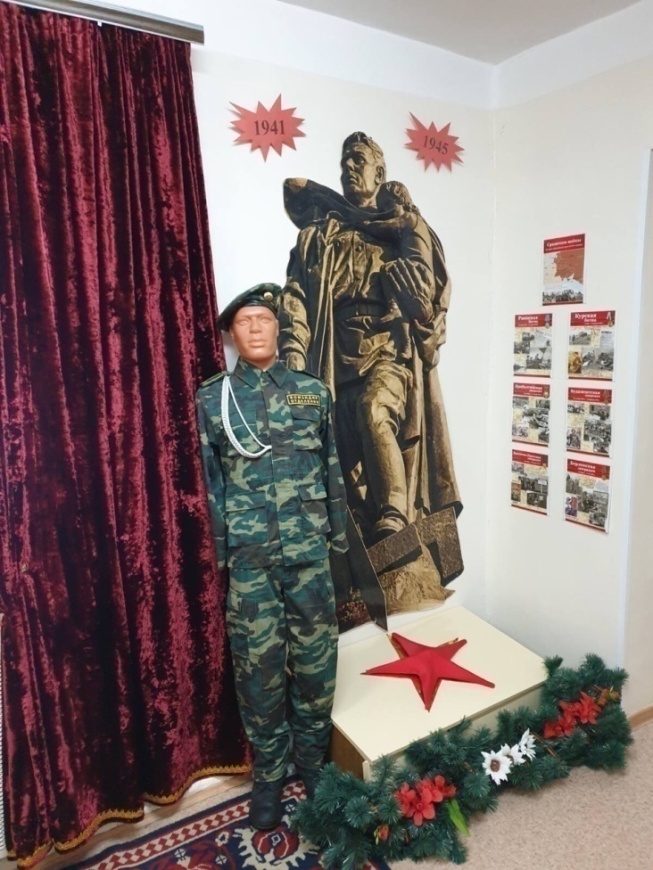 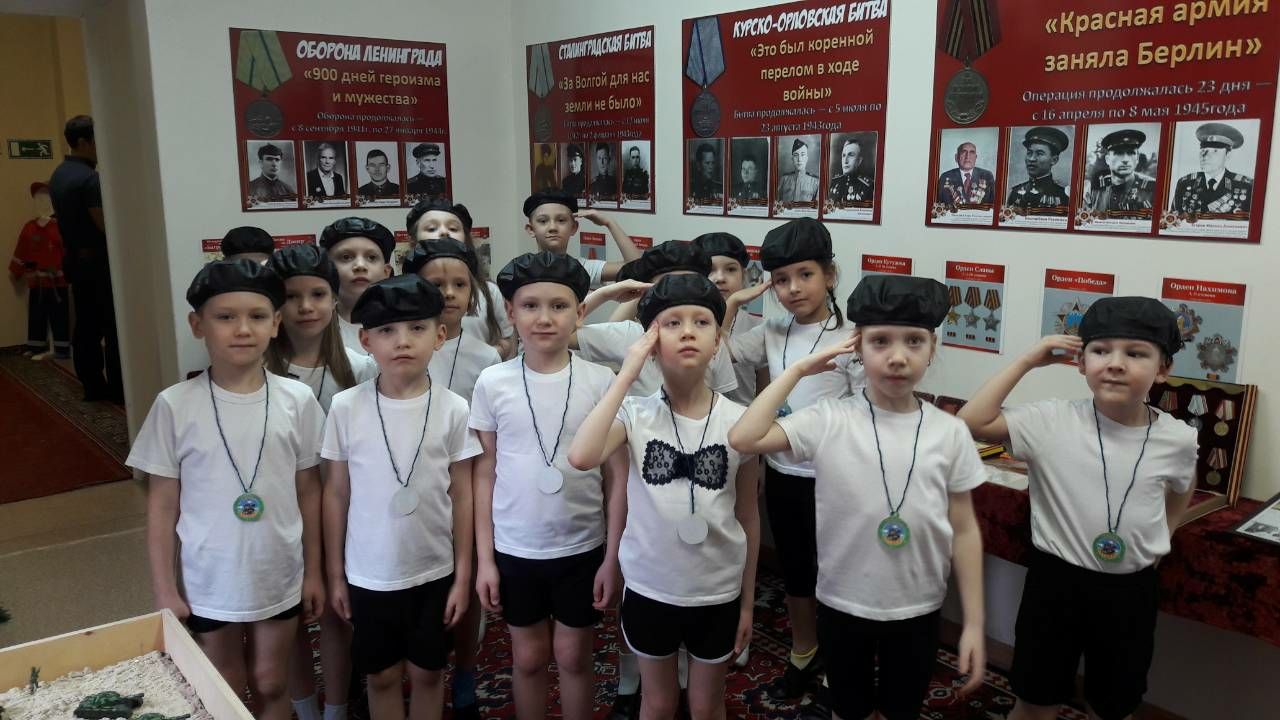 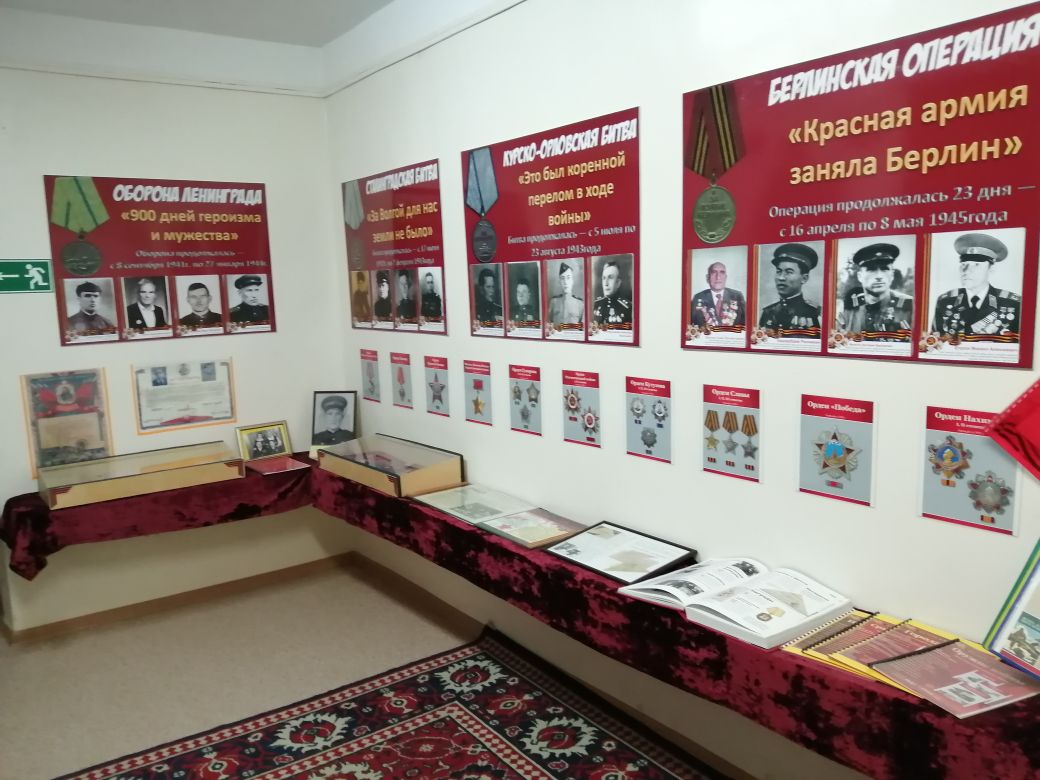 Музей «Моя Югра»
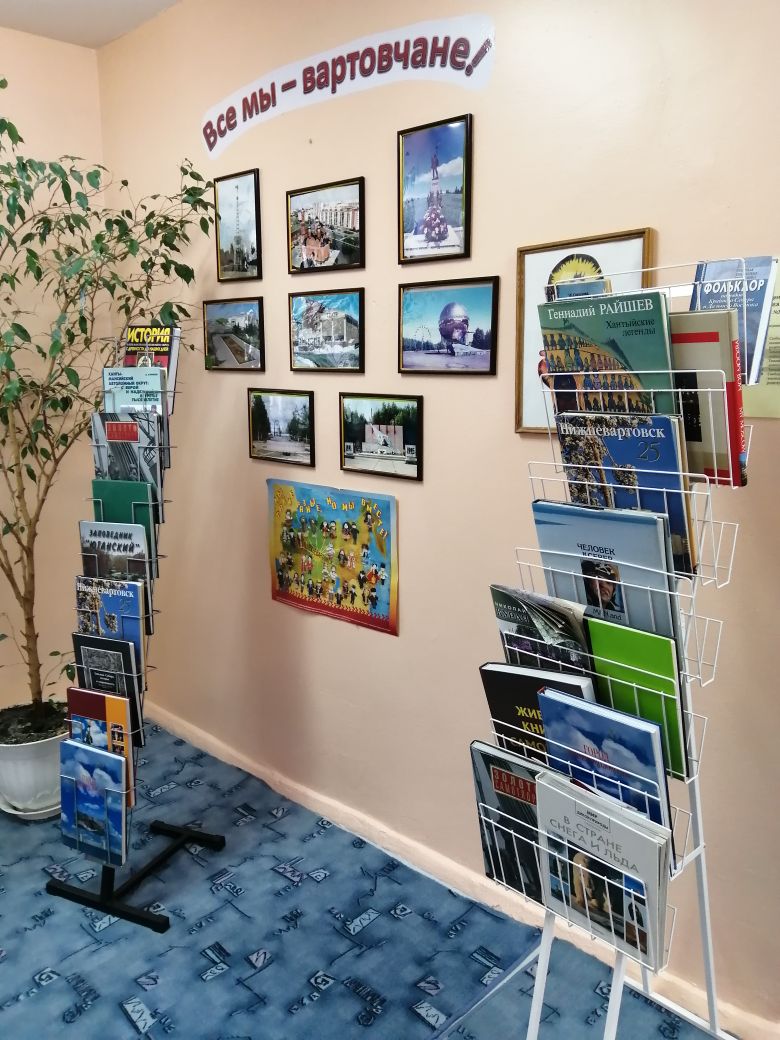 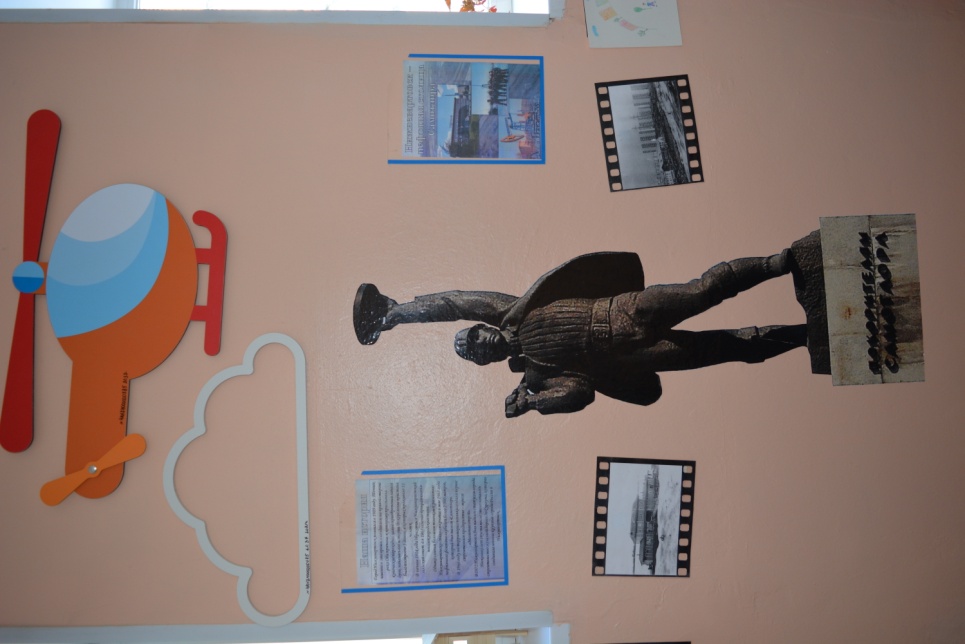 Цель:
познакомить детей с историей  родного города. Познакомить детей с жизнью коренных народов, населяющих наш город.
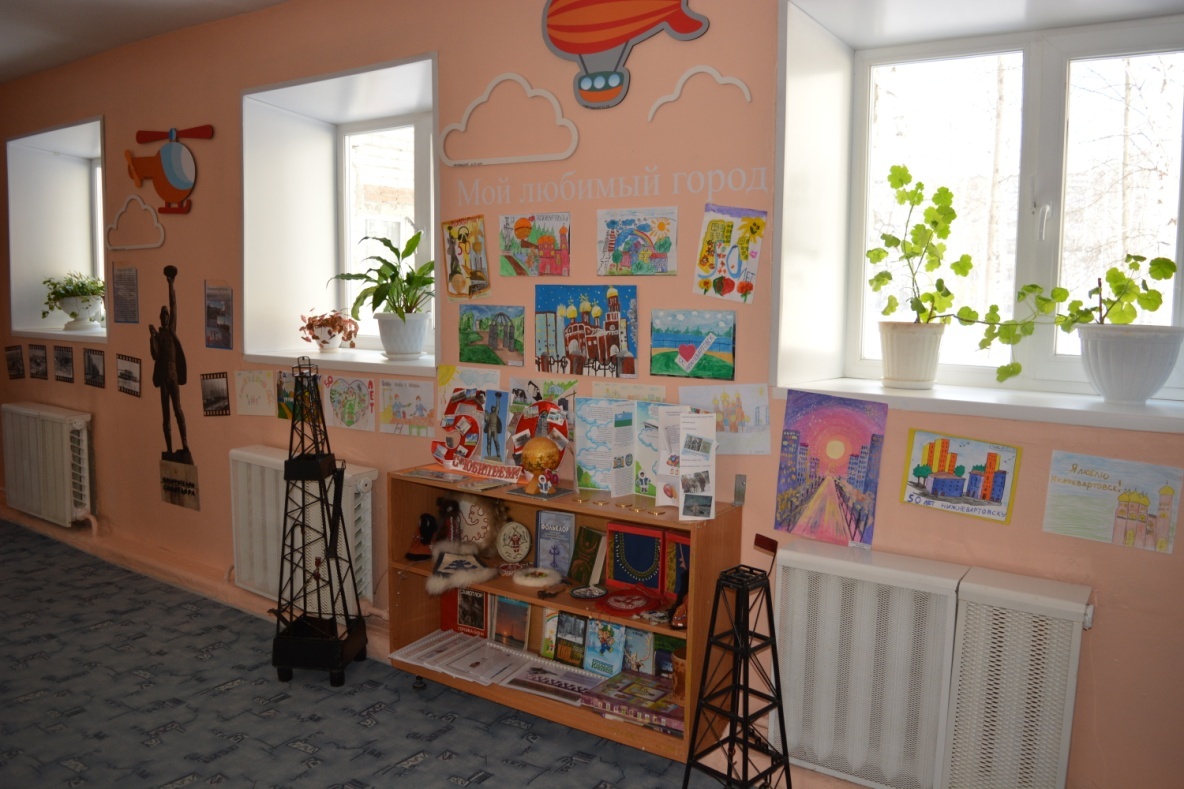 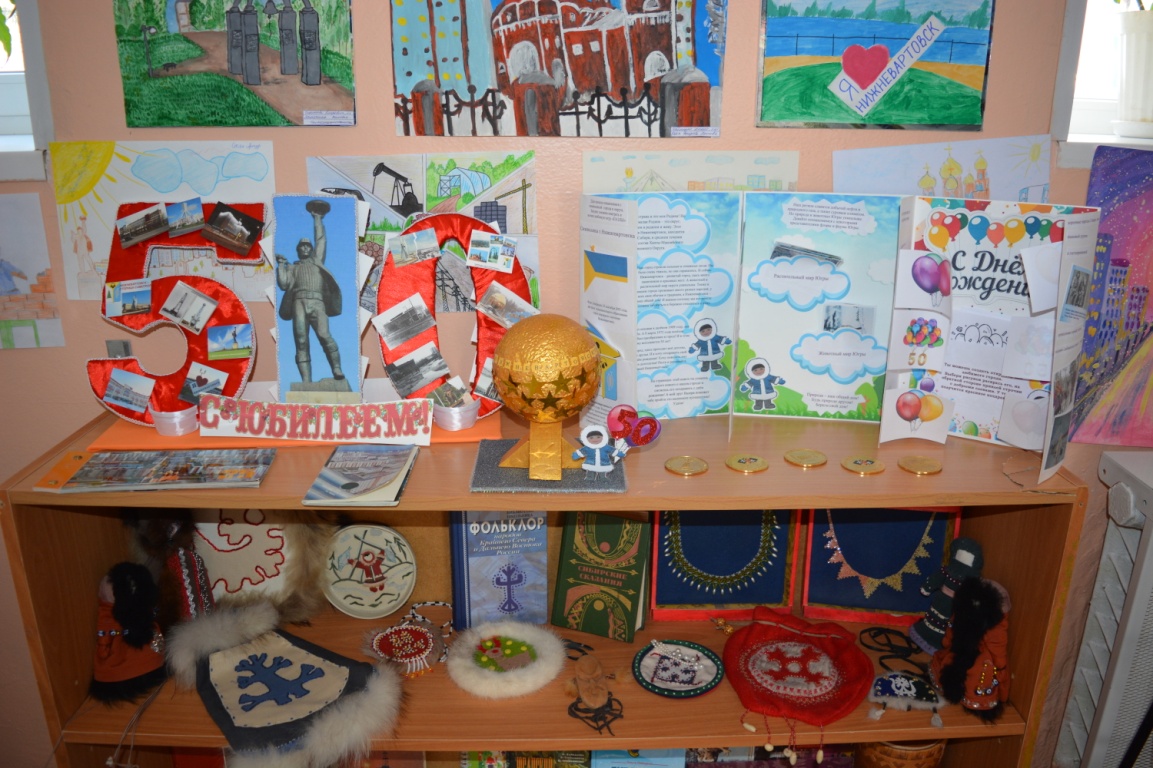 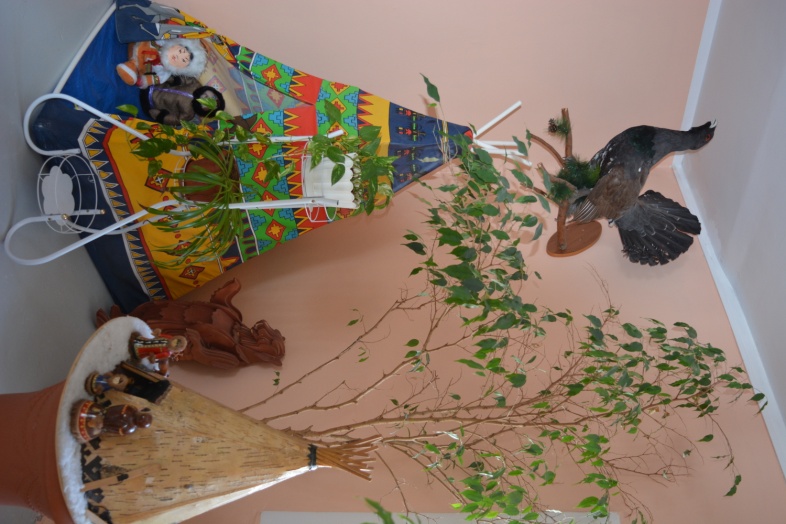 Библиотечный центр «Читай - сад»
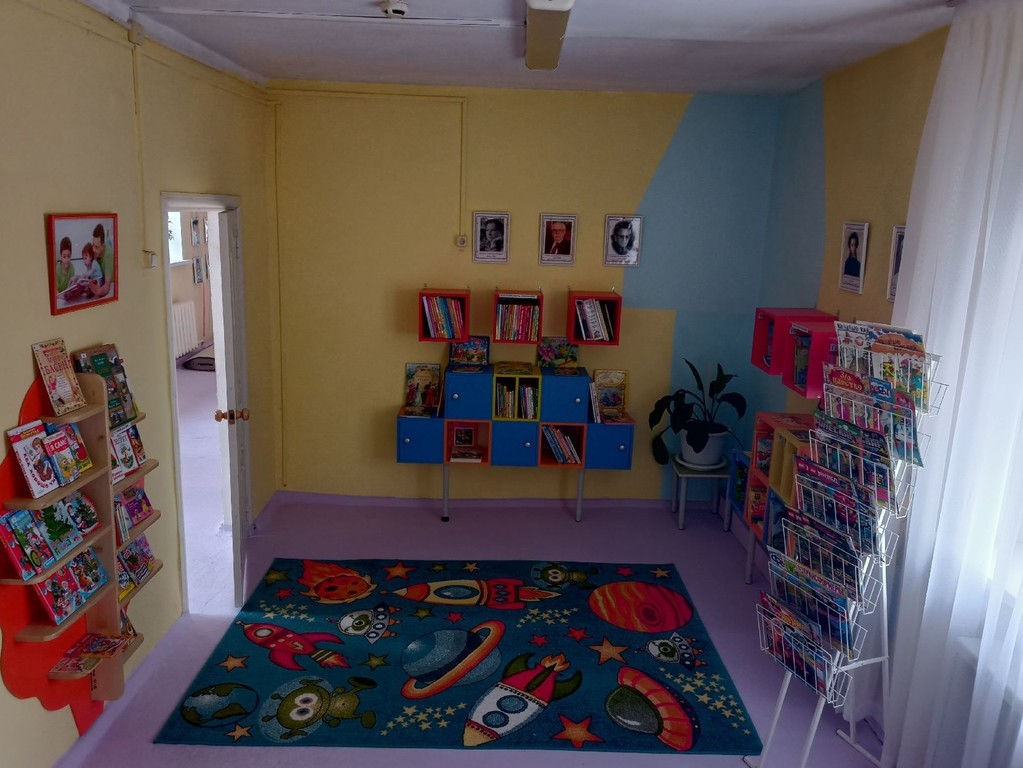 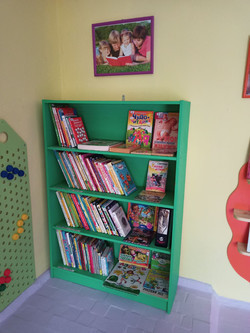 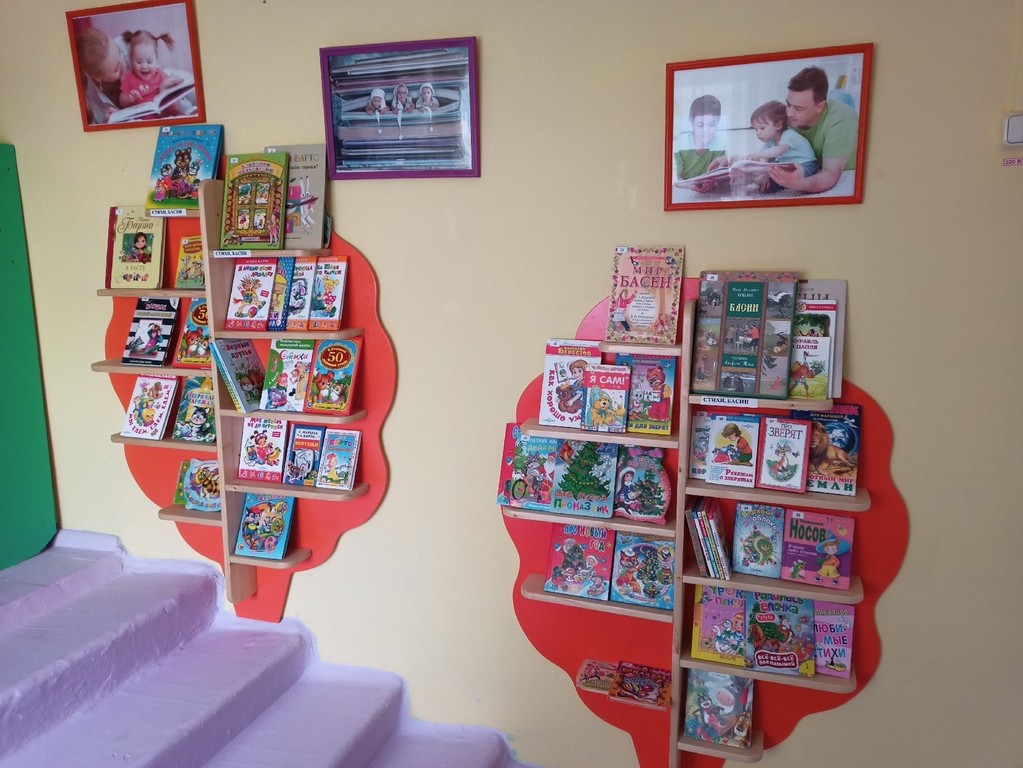 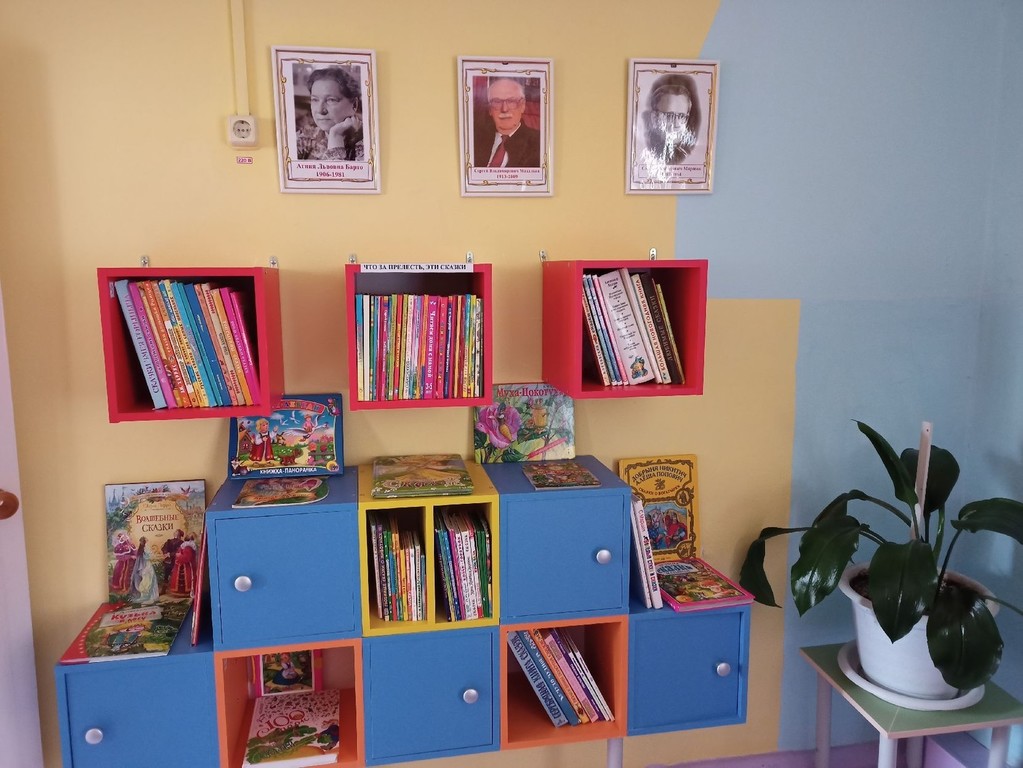 Музей «Русская изба»
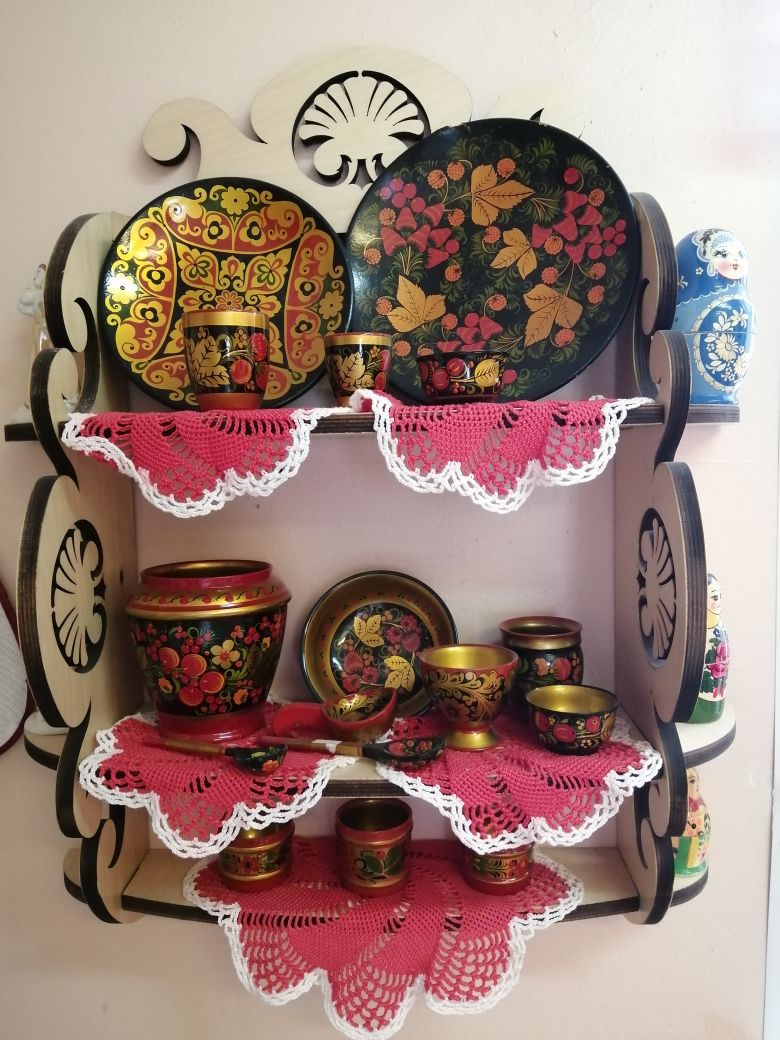 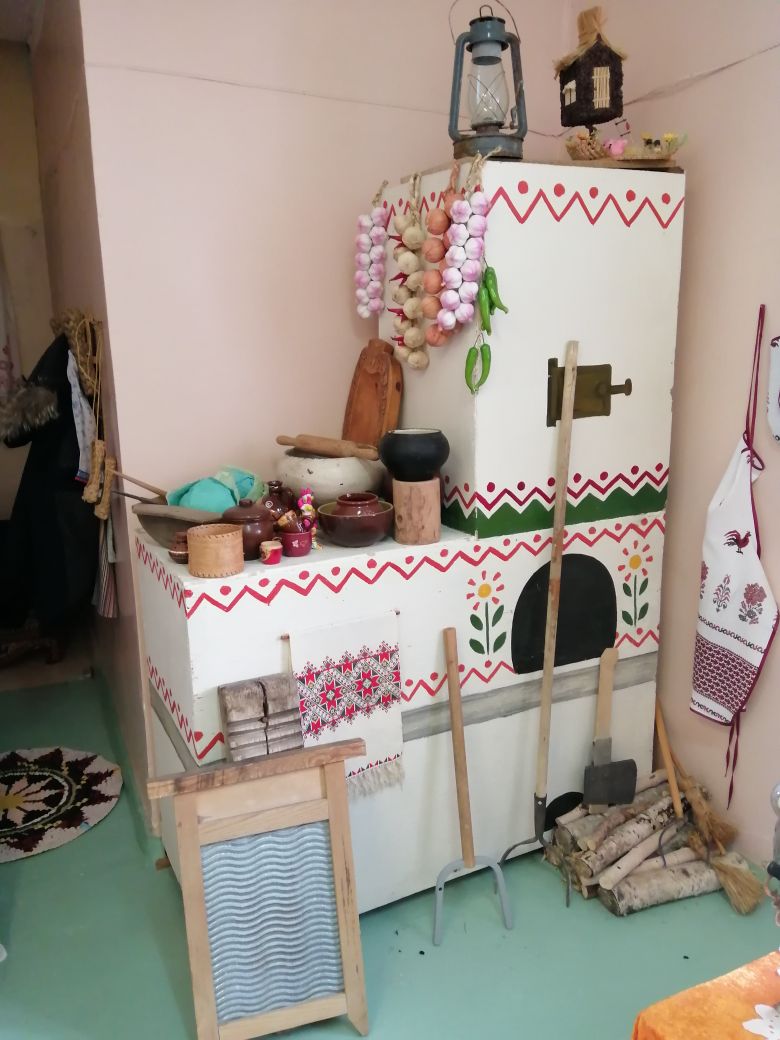 Цель музея: Знакомство детей с традициями и истоками русской народной культуры.
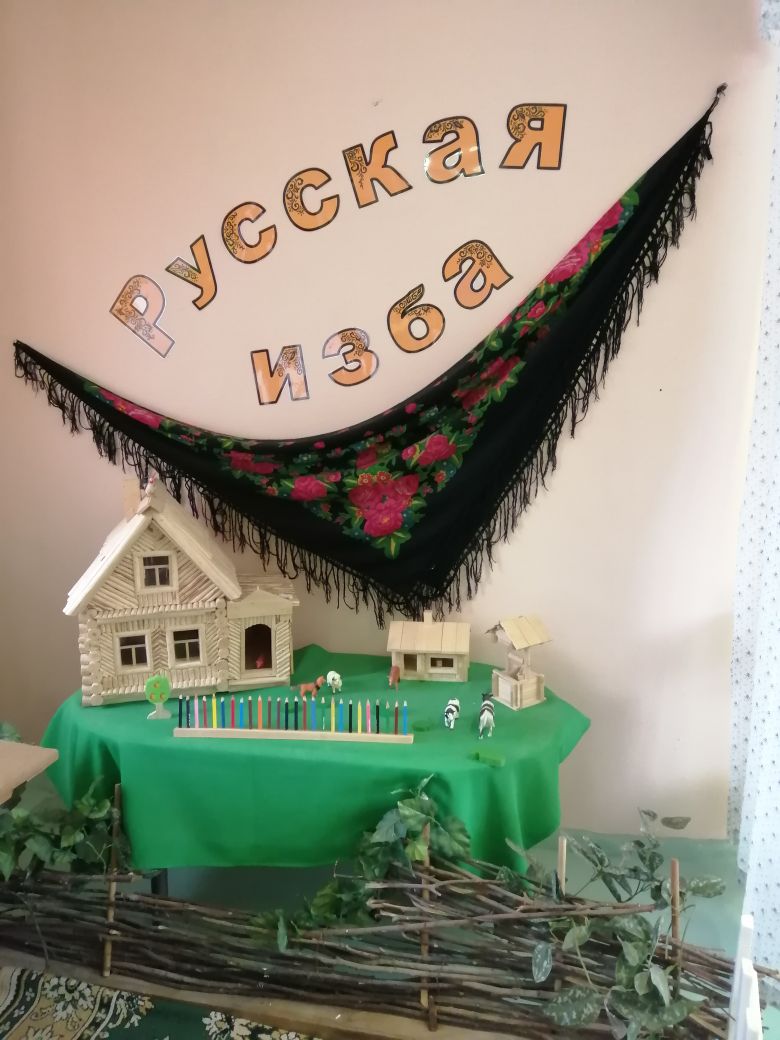 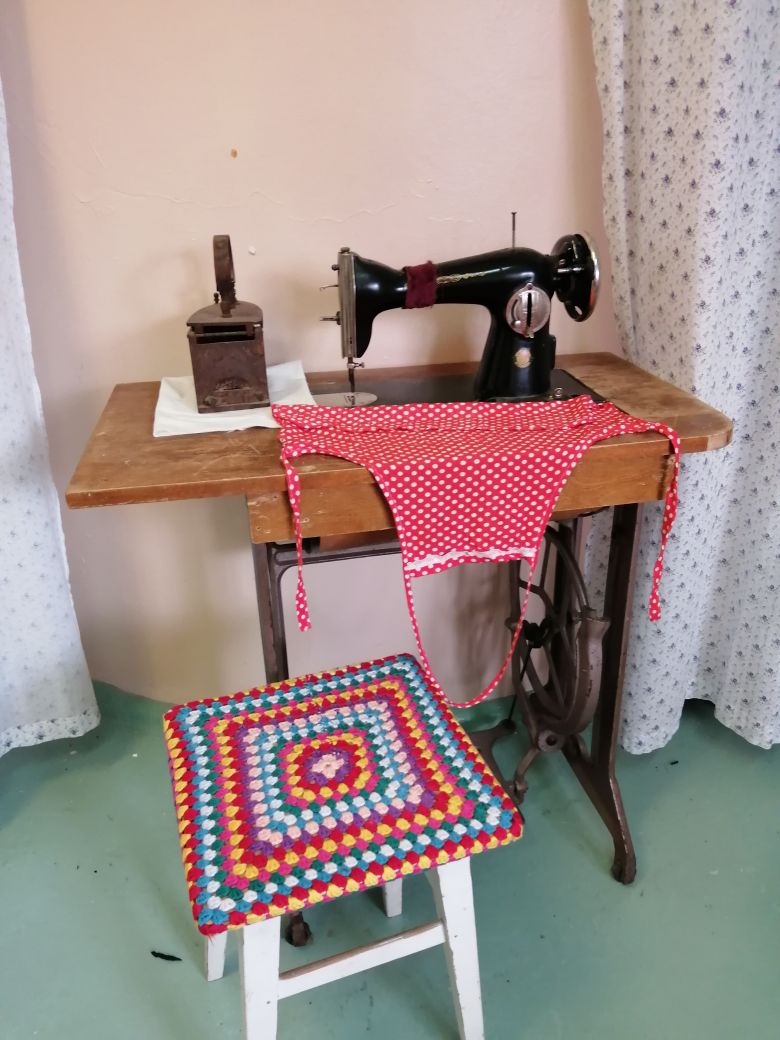 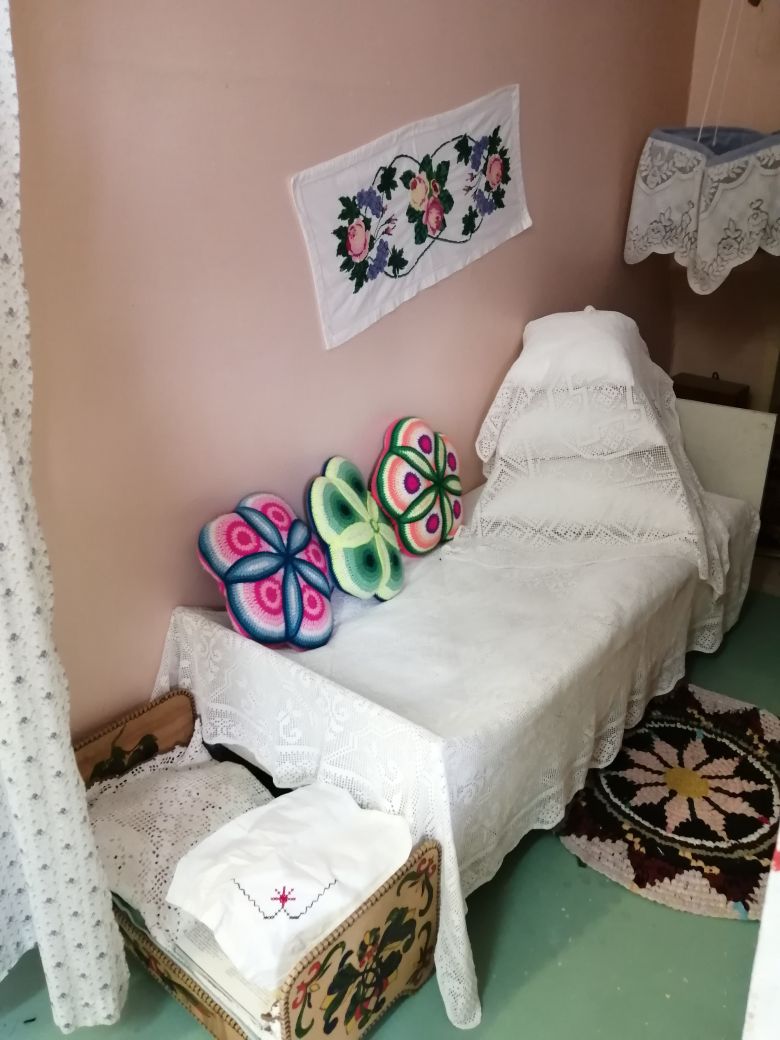 Семья - первый социальный институт ребёнка, где он усваивает моральные принципы и нормы, семья - транслятор нравственного, духовного опыта, имеющий огромный воспитательный потенциал. В народе говорят: «хороший пример - лучше, чем сто слов», воплощая этот мудрый педагогический приём в жизни, мы вовлекаем семью в жизнедеятельность дошкольного учреждения, в систему работы по нравственно воспитанию дошкольников. Начать работу с родителями группы нужно с проведения анкетирования. Оно проводится с целью изучения состояния работы в семье по формированию нравственно-патриотической воспитанности